Assessing Treatment Integrity and Reliability in FAP
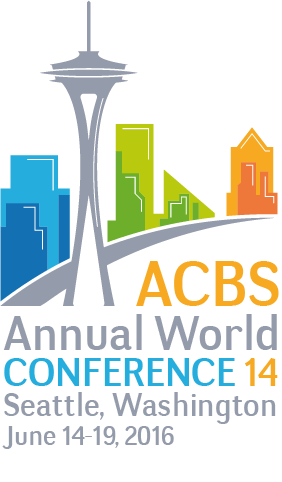 Amanda M. Muñoz-Martinez, MS.
Certified FAP trainer
Natalie Bennett, MA.
Disclosure
Amanda M. Muñoz-Martínez
Natalie Bennett

We have not received and will not receive any commercial support related to this presentation or the work presented in this presentation.
Treatment Validity
It determines if a treatment itself is responsible for the change in client behavior, and not some other factor.

To do so, we MUST be sure about the integrity of the independent (IV) and dependent (DV) variables
What exactly are we manipulating (IV) and what exactly are we measuring (DV)?
Treatment Validity
Two components:
Waltz, Addis, Koerner, & Jacobson, 1993
Kazdin, 2003
Reliability
Reliability
Kazdin, 2003
Treatment integrity
Adherence
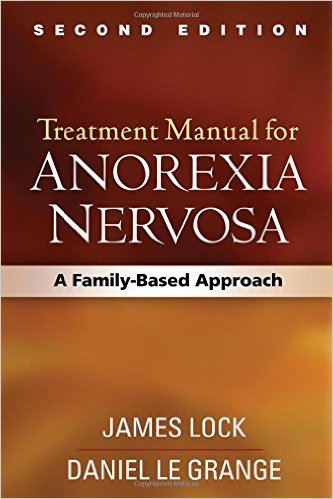 “The extent to which a therapist used interventions and approaches prescribed by the treatment manual; and avoided the use of intervention procedures proscribed by the manual” (Waltz, Addis, Koerner, & Jacobson, 1993)
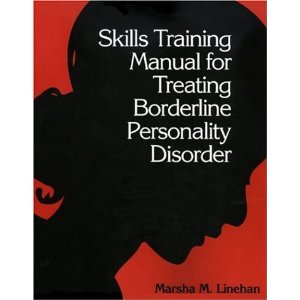 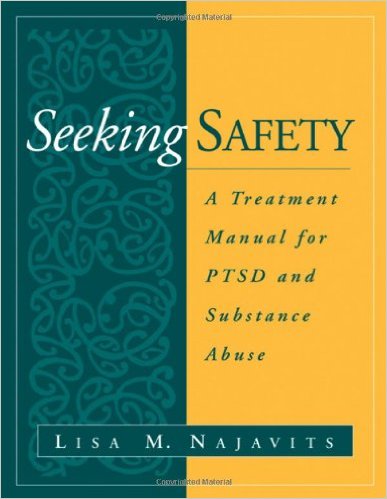 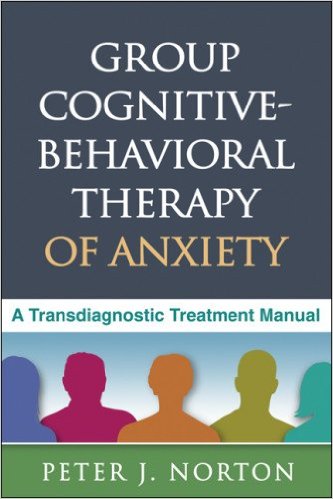 Competence
“The level of skill shown by the therapist in delivering the treatment”
Skill: 
“The extent to which the therapists conducting the interventions took the relevant aspects of the therapeutic context into account and responded to these contextual variables appropriately” (Waltz, Addis, Koerner, & Jacobson, 1993)
Contextual variables may include:
Client variables
The problems manifested by the client
Client’s life situation
Stage in therapy, progress already made
Etc.
Adherence and Competence
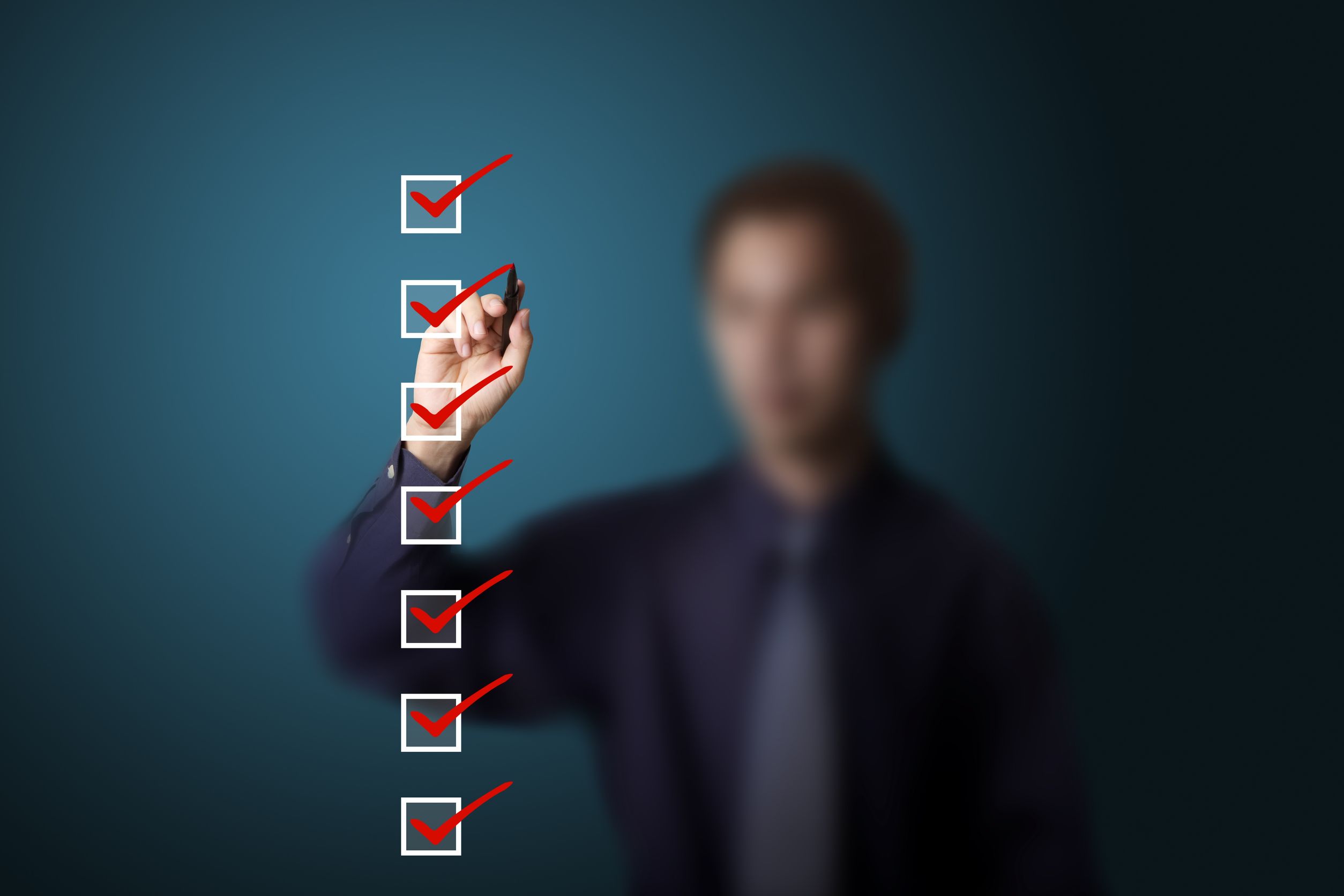 Assessment
Manipulation checks
Topographical
Functional
FAP
Functional Analytic Psychotherapy
What is FAP?
Therapeutic approach based on behavioral analytic principles, which focus on the therapeutic relationship as the core of treatment.


FAP assumes that changes in-session may be transferred out of session because therapeutic relationship is functionally equivalent to client relationships in other settings.
FAP Assumptions
Target behaviors occur inside and outside of session (functional classes)
Focus is on the function of client’s behavior rather than topography
Clients response can be influenced by different stimuli
(Multiple control)
What are FAP variables?
Functional Analytic Psychotherapy (Kohlenberg & Tsai, 1991) book doesn’t provide a descriptive guideline for implementing therapy with precision and fidelity.
FAP
DV Reliability
Functional Analytic Psychotherapy
Integrity of DV: What do we have?
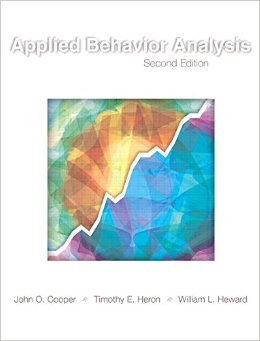 FAP
Treatment integrity
Functional Analytic Psychotherapy
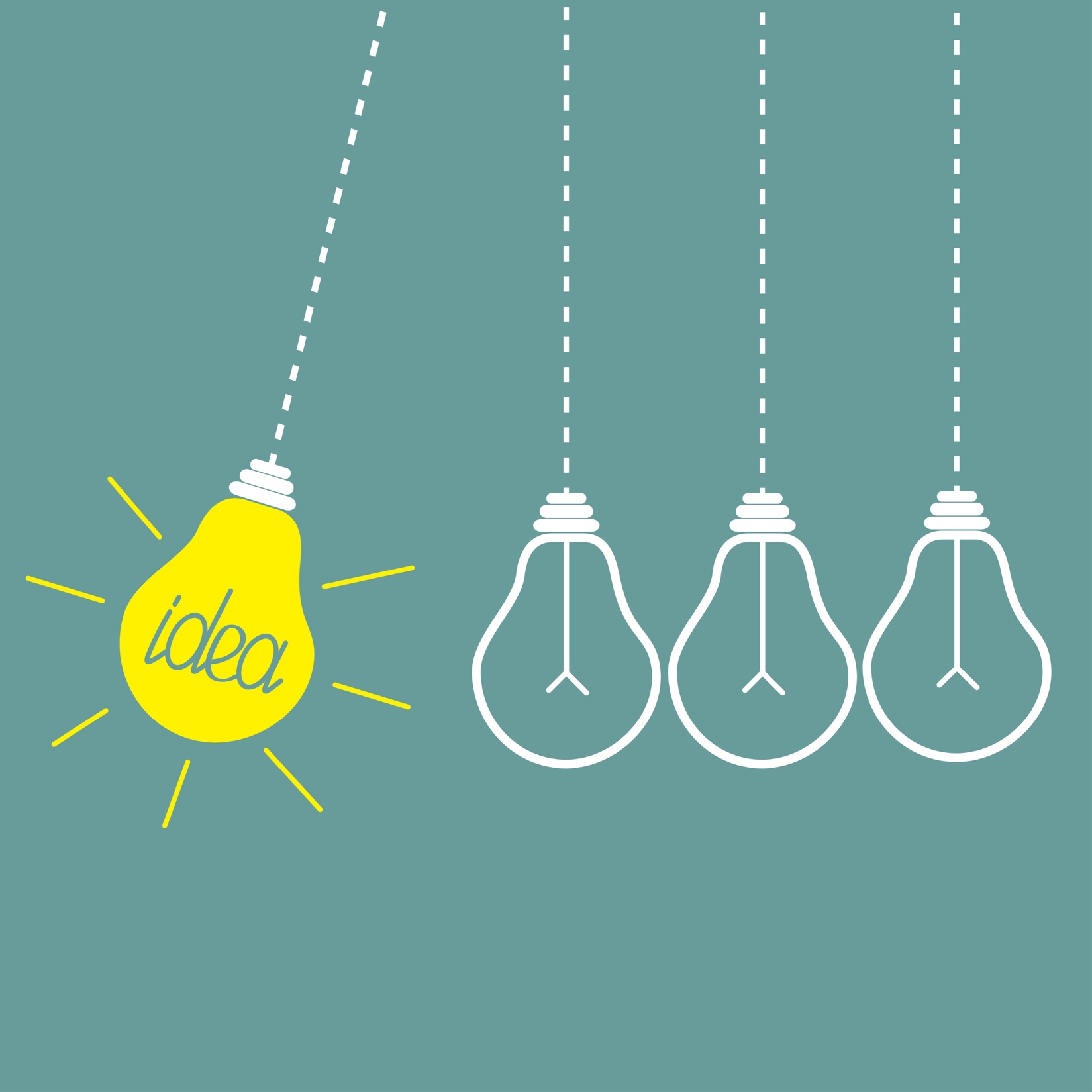 Integrity of IV: What do we need to do?
Functional 
Manipulation
Checks
Conclusions
References
Cooper, J. O., Heron, T. E., & Heward, W. L. (2007). Applied behavior analysis. 2nd Edition. Pearson

Darrow, S. M., & Follette, W. C. (2011). Starting a functional assessment of depression (FAD): Development of a FAD. Behavior modification, 35(2), 201-229.

Kazdin, A. E. (2003). Research design in clinical psychology. 4th edition. Boston: Allyn and Bacon.

Tsai, M., & Kohlenberg, R. J. (1991). Functional analytic psychotherapy. Creating intense and curative therapeutic relationships. NY: Plenum Press

Waltz, J., Addis, M. E., Koerner, K., & Jacobson, N. S. (1993). Testing the integrity of a psychotherapy protocol: assessment of adherence and competence. Journal of consulting and clinical psychology, 61(4), 620.
Thanks!
amunozmartinez@nevada.unr.edu
nmbennett06@gmail.com
Need credit for this session?
Please don’t forget to 
scan out.
What did you think?....

complete the 3 question quickeval
for this session at
https://contextualscience.org/quickeval

This was presentation was session # 11
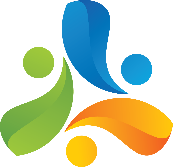 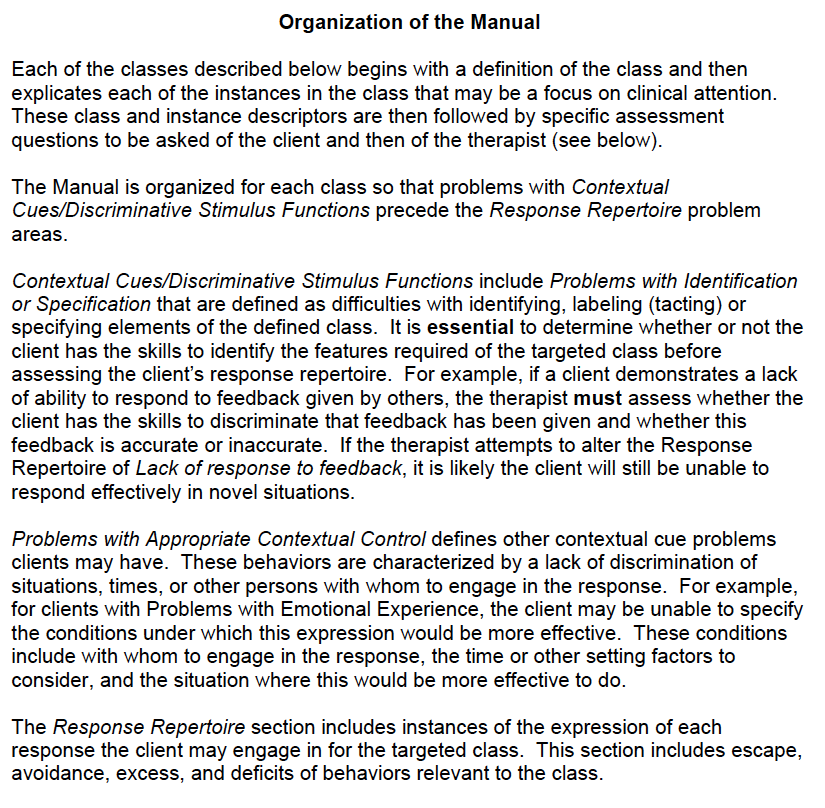 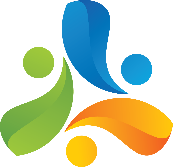 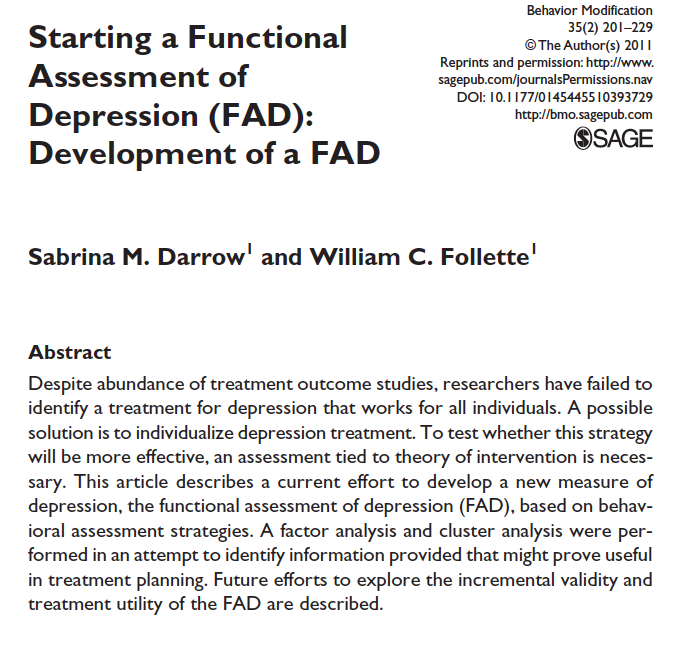 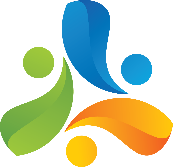 Assure CRB’s Reliability (DV)
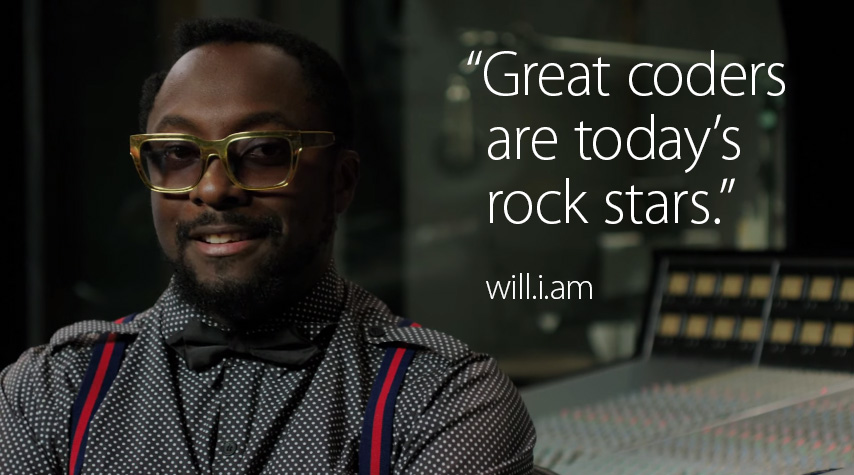 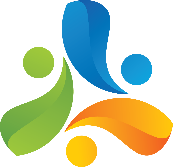 To describe therapeutic procedures in detail
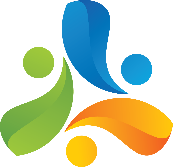 SD: I have to confess that sometimes I feel worry about you.

2. CRB1: You don’t have to worry about me, you know, I felt worry for a while about my mom, but she always was ok…

3. Ignore: mmm

4. CRB1: yes, my brothers always apreciated that I always attended my mom’s needs.

5. Reinforce problem: I can see that being a support for your family has been really important for you. I feel more connected to you now.
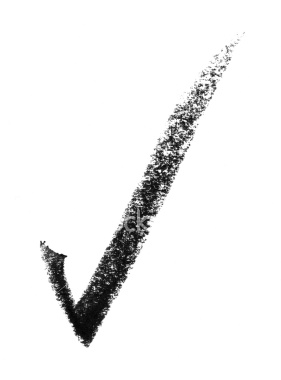 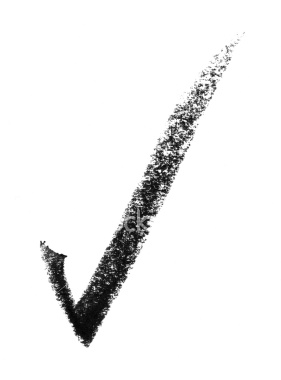 SD: I have to confess that sometimes I feel worry about you.

2. CRB1: You don’t have to worry about me, you know, I felt worry for a while about my mom, but she always was ok…

3. Redirect: I’ve just told you that I’ve felt worry about you, how do you feel when I say it?

4. CRB2: you know, I feel ashame, you shouldn’t be worry about me.

5. Reinforce: I can see how hard is this for you, I know that nobody has cared of you in this way so far, and I really appreciate you tell me what you are feeling. You know, I’m your therapist, I´ll care of you, you trust in me coming here, and I want to be for you with no judgements.
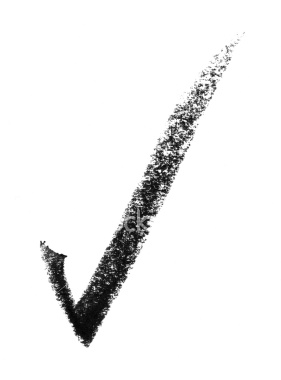 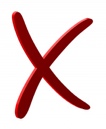 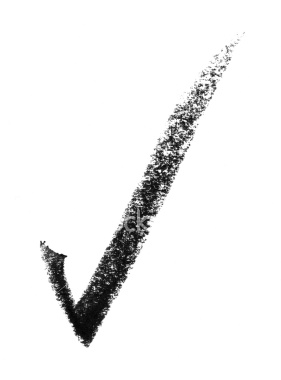 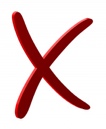 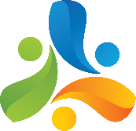